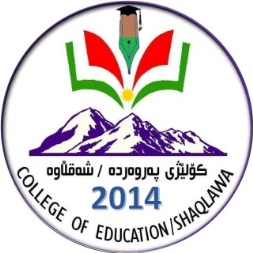 دەروونزانی پەروەردەیی

بەشی کوردی/ قۆناغی دووەم

مامۆستای بابەت/چۆمان صباح سعید

٢٠٢١-٢٠٢٢
ئەو بابەتانەی ئەمرۆ باس دەکریت
كاريطةرى و طرنطى تيؤرى سؤرندايك.
تيؤرى ثةيووةستى مةرجايةتى كلاسيكى(بافلؤف).
دةتوانين كاريطةرى و طرنطى سؤرندايك لةم ضةند خالَةى خوارةوةدا كؤ بكةينةوة:-
١. لةتوانادا هةية فيَرخواز لةرِيَطةى هةولَدان و هةلَةكردن و ثرانسيثي ضالاكى خود(مبدأ النشاط الذاتي) فيَرببيَت، كةخؤى بةردةوام لةحالَةتى كاركردن دايةو كةمتر ثشت بةكةسانى تر دةبةستيَت. لةبةرئةوة ئةركى سةرةكى مامؤستاية كةلةناو ثؤل و قةتابخانةدا ذينطةى طونجاوو سةرنج رِاكيَش بؤ فيضرخواز دابين بكات تا لة رِيَطةيةوة حةزوو ئارةزوو ثالَنةرةكانى بهيَنيَتةدى و بةردةوام لةحالَةتى ضالاكى و رِاهيَناندابيَت، واتة فيَربوون لةرِيَطةى كاركردن نةك تةنها طوآ طرتن.
دةتوانين كاريطةرى و طرنطى سؤرندايك لةم ضةند خالَةى خوارةوةدا كؤ بكةينةوة:-
٢. ثيَويستة سود لةضالاكية دةرةكيةكانى وةك(طةشت و طوزارو سةردانى شويَنةطشتى و زانستيةكان و بينينى كارو ثيشةو ضالاكية جؤراوجؤرةكان لة ذيانى واقعيدا) وةربطريَت.
٣. ثيدانى سةربةستى و ئازادى بة فيَرخواز بؤئةوةى ضالاك و كاريطةربيَت نةك دانانى لةسةر كورسيةكى رةق و تةق، ضونكة كاتيَك سةربةستى بةبوونةوةر دةدريَت ئةوا زياتر جوولَةو كاردةكات و فيَردةبيَت. هةرلةبةر ئةوةش بوو سؤرندايك سةربةستى تةواوى دابووبة ثشيلةكةو بةئارةزووى خؤى دةجولاَو ئةم سةرو ئةوسةرى لةناو سندوق و قةفةسة داخراوةكةدا دةكردو وةك بافلؤف نةيدةبةستةوة.
دةتوانين كاريطةرى و طرنطى سؤرندايك لةم ضةند خالَةى خوارةوةدا كؤ بكةينةوة:-
٤. كاتيَك سؤرندايك ئاذةلَةكانى رِووبةرِووى طرفت و كيَشةى ئاسان دةكردةوة، ئةوا باشتر بةدواى ضارةسةردا دةطةرِان وةك لةوةى كةرِووبةرِووى طرفت و كيَشةى زةحمةت و ئالَؤز دةبوونةوة، لةبةرئةوة لةو برِوايةدابوو كةدةبيَت ثرِؤطرام و ضالاكيةكانى خويَندن لةئاسانةوة بؤ زةحمةت دابرِيَذريَت، ضونكة بةقازانجى فيَرخواز تةواو دةبيَت.
٥. سؤرندايك لةوبرِوايةدابوو كة ثالَنةر طرنطى خؤى لةخويَندندا هةية، لةبةرئةوة داواى دةكرد كةدةبيَت طرنطى بةثالَنةرى فيَرخواز بدريَت و لةكاتى ثرِؤسةى خويَندندا لةبةرضاو بطيريَت.
دةتوانين كاريطةرى و طرنطى سؤرندايك لةم ضةند خالَةى خوارةوةدا كؤ بكةينةوة:-
٦. ثاداشت كردن و هاندانى ولاَمدانةوةو كاروضالاكية سةركةوتوو رِاستةكان زؤر ثيَويستةو دةبن بة بنةماو سةرضاوة بؤ دووبارة بوونةوةيان و ضةسثاندنيان.
٧. دةبيَت بابةت و ثرِؤطرامةكانى خويَندن بةجؤريَك دابرِيَذريَت كةماناى هةبيَت و فيَرخواز ليَيان تيَبطات، نةك بىَ ماناو ئالَؤزبن و هيضى لىَ تيَنةطات و بةناضارى(ئةزبةرى، دةرخ )ى بكات.
٨. بةثيَى ثرِانسيثى رِاهيَنان، دووبارةكردنةو بةكارهيَنانى زانيارى و شارةزاييةكان ورِاهيَنان لةسةر جيَبةجيَ كردنيان و ثشتطوىَ نةخستنيان، طرنطى خؤيان لةثرِؤسةى فيَركردندا هةيةو دةبيَت مامؤستا طرنطى خؤيان ثيَ بدات.
دةتوانين كاريطةرى و طرنطى سؤرندايك لةم ضةند خالَةى خوارةوةدا كؤ بكةينةوة:-
٩. بةثيَى تيؤرةكةى سؤرندايك (بةش، جزء) ثيَش (كؤ، كل) ديَت، واتة دةبيَت فيَرخواز فيَري بةش و ثارضة ثارضةكان بكريَت دواتر كؤو شتة طشتيةكان فيَربيَت.
١٠. تيؤرةكةى سؤرندايك زياتر بؤ فيَربوونى كارامةيى (مهارات) و جولَةو زمان و خويَندنةوةو رِةفتارو هةلَسوكةوتى نان خواردن و ثاك و خاويَنى و ضالاكى نوسين و سواربوونى ثاسكيل و ضاث كردن...هتد، طونجاوة، واتة نابيَت كةوا تيَبطةين كة ئةم تيؤرة هةموو جؤرةكانى فيَربوون و ضالاكيةكان ليَك دةداتةوة، بةلَكو وةك لةثيَشتر ئاماذةمان بؤ كرد ئةوا هةر تيؤرةو خالَى بةهيَزو لاوازى بوارى تايبةت بة خؤى هةية.
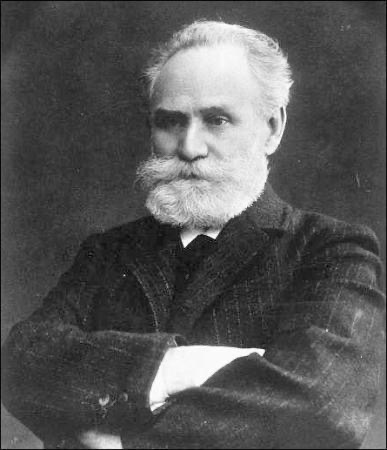 تيؤرى ثةيووةستى مةرجايةتى كلاسيكى(بافلؤف)
ئةم تيؤرة تايبةتة بةزاناى فسيؤلؤذى رِوسي( بافلؤف)(1849-1936) كةناسراوة بةمةرجايةتى بافلؤف يان مةرجايةتى كلاسيكى( الارتباط الشرطي الكلاسيكى)(Classical conditioning) يان مةرجايةتى ولآمدانةوة(تشريط الاستجابة). تاقي كردنةوةكةى لةسةر سةطيَك كرد، ئةم سةطةى برسي دةكردو دواتر دةيبردة ذووريَكى تايبةت كة طويَى لةهيض دةنطيَك نةبوو، سةطةكةى لةسةر ميَزيَك دادةناو بةقايش دةيبةستةوة، بؤ ئةوةى جولَةنةكات و تاقي كردنةوةكةى لةسةربكات. ئينجا كونيَكى دةكردة رِومةتى سةطةكةو لةويَشةوة بؤريةكى بضوكى دةخستة ناوى بؤئةوةى بيطةيةنيَتة ليكة طلاندى سةطةكة، تاكاتيَك سةطةكة ليكةكةى دةرِذا ئةوا ليكةكة بةو بؤريةدا دةرِذاية ناو كةمؤلَةيةكى تايبةت كةبؤ مةبةستى تاقيكردنةوة دينابوو ، وةلةرِيَطةيةوة تويَذةر دةيزانى ض كاتيَك ليكةكةى دةرِذيَ و برِةكةشي ضةندة.
تيؤرى ثةيووةستى مةرجايةتى كلاسيكى(بافلؤف)
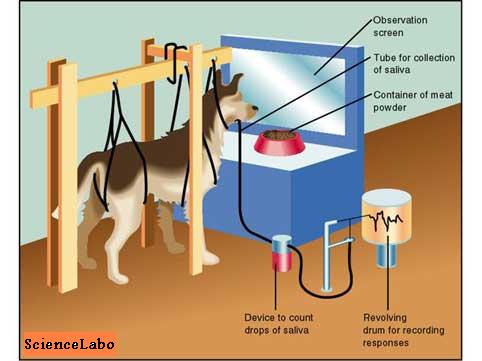 تيؤرى ثةيووةستى مةرجايةتى كلاسيكى(بافلؤف)
بيرؤكةى تيؤرةكةى ثافلؤف ئةوةية كة وروذيَنةريَكى بيَ لايةن(مثير محايد) دواى ئةوةى ضةند جاريَك هاوكات و هاوشانى وروذيَنةريَكى سروشتى( مثير طبيعي) دةبيَت، ئةوا دواى ماوةيةك ئةو وروذيَنةرة بيَ لايةنة هيَزو طرِو تينى وروذيَنةرة سروشتيةكة وةردةطريَت و دواى ئةوة بافلؤف ناوى ناوة وروذيَنةرى مةرجى( مثير شرطي)، واتة وروذيَنةرة بيَ لايةنةكة دواى كاريطةرى و كاركردنى وةك وروذيَنةرة سروشتيةكة، ناوةكةى دةطؤرِيَت بؤ وروذيَنةرى مةرجى.
تيؤرى ثةيووةستى مةرجايةتى كلاسيكى(بافلؤف)
بافلؤف تاقى كردنةوةكانى لةسةر سةط دةكردو بارودؤخيَكى واى بؤ دةخولَقاند، كة هيض دةنط و وروذيَنةريَك كارى تيَنةكات ، تةنها بارودؤخى تاقي كردنةوةكة نةبيَت، بؤئةوةى ميَشكى سةطةكة سةرقالَى ئةم لاو ئةولا نةبيَت. ئينجا كاتيَك سةطةكة برسي بوو، ئةوا بافلؤف خواردنى( وروذيَنةرى سروشتى) بؤ دةبردو هةركةضاوى بةخوارنةكة دةكةوت يان دةيخوارد، ئةوا ليكةكةى دةرِذا (ولاَمدانةوةى سروشتى). دواى ضةندجاريَك دةركةوت نةك سةطةكة ليكى لةكاتى خواردن يان بينينى خواردنةكة دةرِذا.
تيؤرى ثةيووةستى مةرجايةتى كلاسيكى(بافلؤف)
بةلَكو بةبينينى تويَذةرةكةش(وروذيَنةرى بىَ لايةن)هةرليكةكةى دةرِذا (ولاَمدانةوةى مةرجى) دواى ماوةيةك زةنط ليَدان (جرس) (وروذيَنةرى بىَ لايةن)بةس بوو بؤ وروذاندنى ليكةكةى (ولاَمدانةوةى مةرجى)، كةلةرِاستيدا ليك (ولاَمدانةوةى سروشتى)هيض ثةيووةنديةكى بةزةنطةوة(وروذيَنةرى بيَ لايةن) نية، بةلآم دواى ضةندجار ثيَكةوة دةركةوتنيان بةيةكةوة، ئةوا وروذيَنةرة بيَ لايةنةكة ( زةنط، رووناكى، بينينى تويَذةر...هتد)هيزو طرو تين و كاريطةرى وروذيَنةرة سروشتيةكة( خواردن) وةردةطريَ. ئةم خشتةيةى خوارةوةش دةرئةنجامى تويَذينةوةكةى بافلؤف رِوون دةكاتةوة.
تيؤرةكةى بافلؤف لةسةر ئةم طريمانانةى خوارةوة بنياد نراوة:-
١. لةتوانادا هةية كةهةموو وروذيَنةريَكى بيَلايةن بطؤردريَت بؤ وروذيَنةرى مةرجى و هةمان ولاَمدانةوة دروست بكات كة وروذيَنةرى سروشتى دروستى دةكات، ئةوةش لةرِيَطةى مةرجايةتى و ثيَكةوة بةستنةوةو دةركةوتنى وروذيَنةرى بيَلايةن و سروشتى بةيةكةوة بؤ ضةند جاريَك و لةيةك كاتدا،وةك لةخشتةى سةرةوة ئاماذةى بؤكراوة.
٢. وروذيَنةرة بيَلايةنةكان، دواى ضةندجاريَك بةيةكةوة دةركةوتنيان و دووبارة بوونةوةيان هةمان هيَزو تواناى وروذيَنةرة سروشتيةكان وةردةطرن.
تيؤرةكةى بافلؤف لةسةر ئةم طريمانانةى خوارةوة بنياد نراوة:-
٣. دواى ماوةيةك وروذيَنةرة بيَلايةنةكة (محايد) هيَزو طرِو تينة وةرطيراوةكةى كةم دةبيَتةوة تادواجار ناميَنيَت و ولاَمدانةوةى مةرجايةتى (ليك رِذاندن) دةرناكةويَت، ئةطةر بةتةنها دةربكةويَت و وروذيَنةرة سروشتيةكة هاوشانى نةبيَت و لةطةلَيا دةرنةكةويَت.
٤. لةوانةية هةرلةخؤيةوةو كت وثرِ ولاَمدانةوةى مةرجايةتى (رِذانى ليك) دووبارة دواى ماوةيةك لة كوذانةوةو نةمانى دةربكةويَتةوة، لةكاتى دةركةوتنى وروذيَنةرى بيَ لايةن (مةرجي)(رِوناكى، دةنطى زةنط، بينينى تويَذةر)بةبىَ ئةوةى وروذيَنةرى سروشتى (خواردن) هاوشانى بيَت و ببيَت بةثالَثشتى.
تيؤرةكةى بافلؤف لةسةر ئةم طريمانانةى خوارةوة بنياد نراوة:-
٥. لةتواناداهةية كة طشتاندنى وروذيَنةر(تعميم المثير) بكريَت و وروذيَنةرى بيَلايةنى يةكةم(زةنط) ببيَت بةهؤكارو سةرضاوة بؤ وروذيَنةرى دووةم(روناكى) و وروذيَنةرى بيَلايةنى دووةم (هةمان طرِوتواناى وروذيَنةرى بيَلايةنى يةكةم وةربطرىَو ببيَتة هؤى دةركةوتنى ولآمدانةوةى مةرجايةتى ( ليك رِذان)، ئةمةش بةندةبة ضوونيةكى و ليَكةوة نزيكى وروذيَنةرى بيَلايةنى دووةم.
٦. لةتواناى بوونةوةردا هةية (سةط، مرؤظ) جياوازى لةنيَوان وروذيَنةرةكاندا بكات و ولاَمدانةوةى بؤ ئةوانة هةبيَت، كةهاوكات و هاوشانى وروذيَنةرة سرشتيةكةن.
ئەو بابەتانەی لە وانەی داهاتوو باس دەکریت
سودە پەروەردەیەکانی تیۆرەکەی بافلۆف.
لایەنەکانی تیۆرەکەی بافلۆف.
هەڵسەنگاندنی تیۆرەکەی بافلۆف.